Unit 1 Lesson 3
Nice to meet you.
WWW.PPT818.COM
我也很高兴见到你。
Nice to meet you.
回答：Nice to meet you, too.
表示：很高兴见到你。
用于陌生人初次见面，互相介绍问候时。
A: Hi, I’m Lily. 
B: Hello, I’m Lucy, nice to meet you.
A: Nice to meet you, too.
Look and read
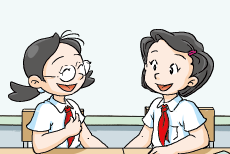 Nice to meet you.
Nice to meet you, too.
Glad to see you.
Glad to see you too.
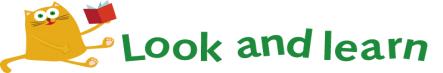 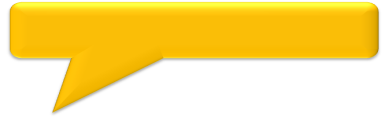 Good morning.
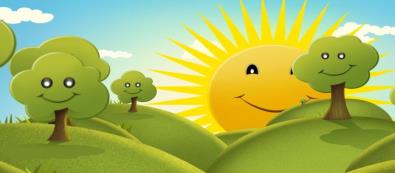 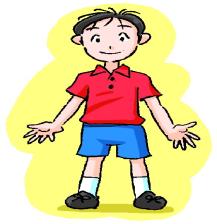 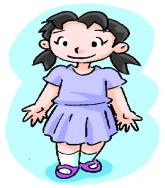 Good morning.
morning
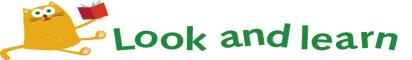 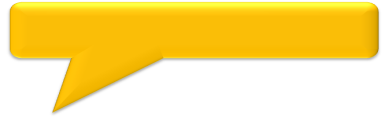 Good afternoon.
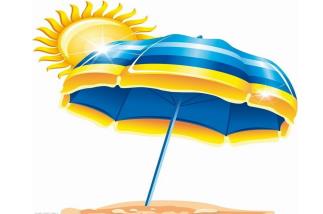 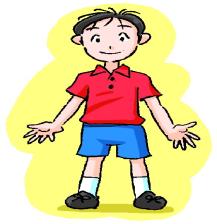 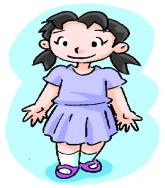 Good afternoon.
afternoon
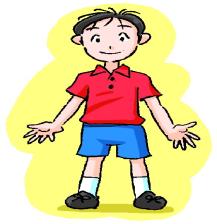 How are you? This is Lily.
She is my sister.
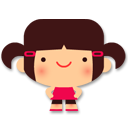 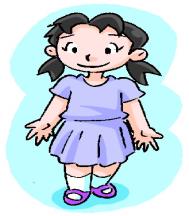 I’m fine. Thank you.
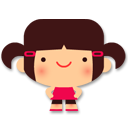 Nice to meet you!
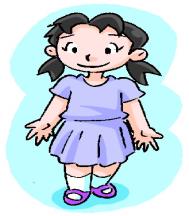 Nice to meet you, too!
Good afternoon, Li Ming.
Good afternoon,
 Liu Wei.
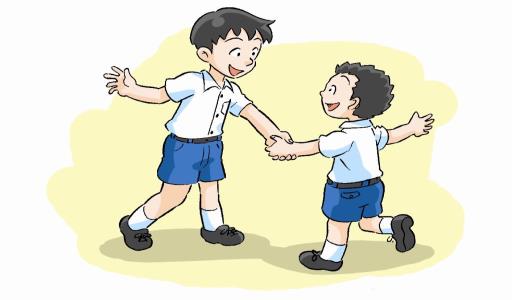 Nice to meet you.
Nice to meet you, too.
Hi, I’m Song Qian.
Hello, I’m Li Ling.
Nice to meet you, too.
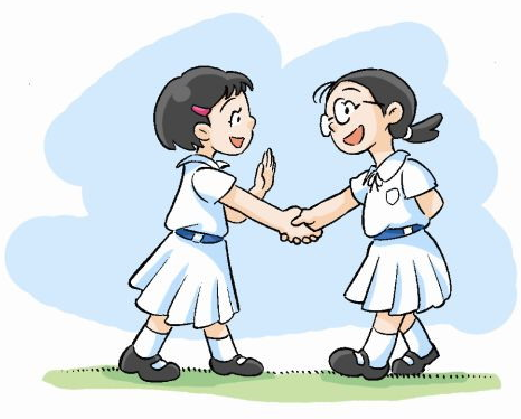 Nice to meet you.
Hi, Alice.
Hello, Mr. Li.
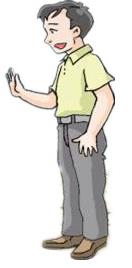 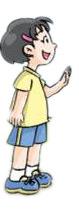 Mr. Li
李先生
Nice to meet you, too.
Nice to meet you.
Nice to meet you, Miss Zhang.
Nice to meet you, too.
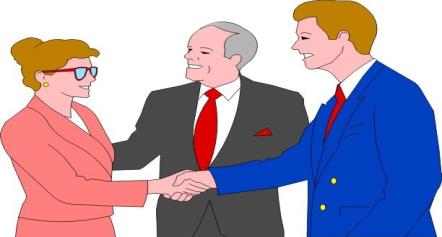 Miss. Zhang
张小姐
Nice to meet you!
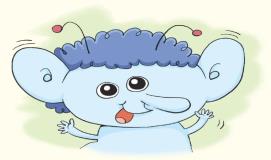 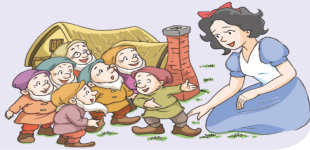 Beebo
Practice
Snow White
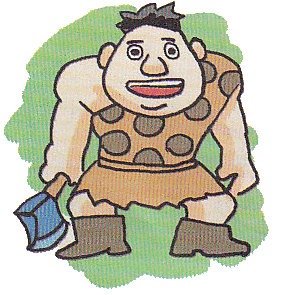 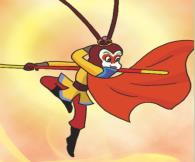 the Monkey King
Giant
LOOK and learn
Nice to meet you!
Nice to meet you, too!
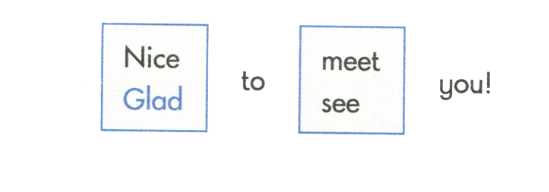 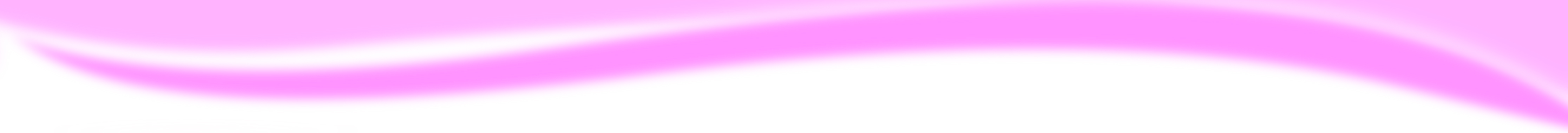 Mini dialogue
S1:  Hello, Mr …
S2:  Hello, Miss …
S1:  Nice to meet you.
S2:  Nice to meet you, too.
S1:  Goodbye.
S2:  Goodbye.
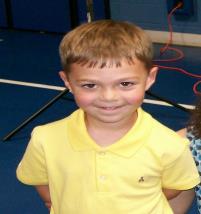 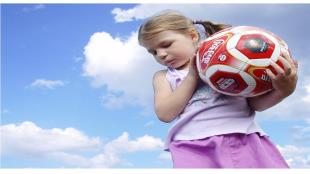 Homework
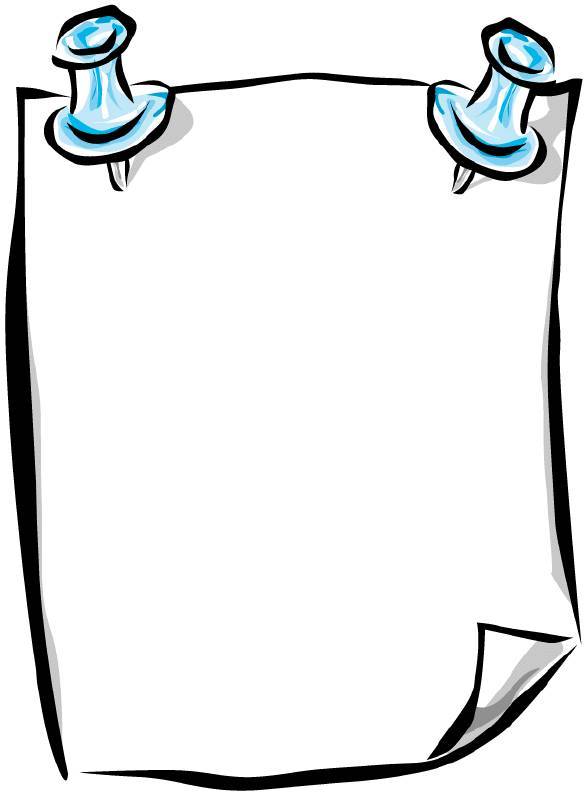 1.  Copy the words and sentences. 
Miss         Good afternoon.
Nice to meet you.      Nice to meet you, too.
2.  Make a mini dialogue.